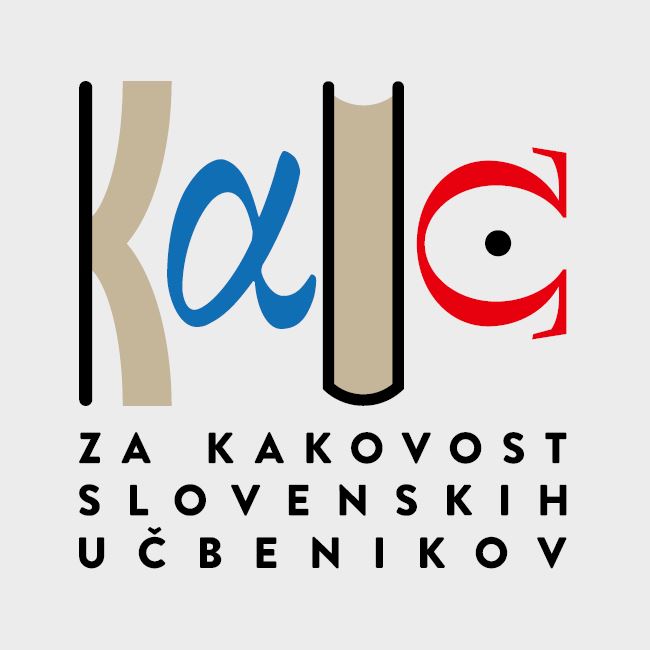 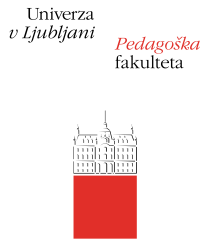 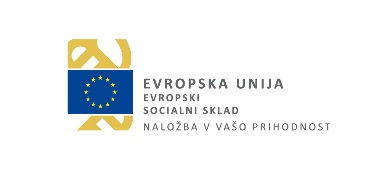 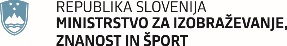 NAMEN:
Raziskati v kolikšni meri in na kakšne načine se v šolskih učbenikih pojavlja diskriminacija na  osnovi:
A. spola in starosti,
B. kulture,
C. posebnih potreb
Naložbo sofinancira Evropski socialni sklad/Evropski sklad za regionalni razvoj/Kohezijski sklad ter Ministrstvo za izobraževanje, znanost in šport.
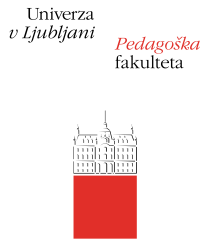 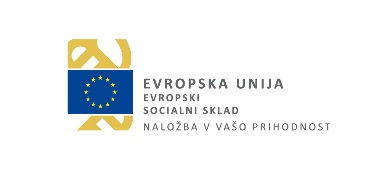 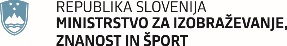 Reprezentacije spola v šolskih učbenikih
Metodologija:
razločevanje med biološkim (sex) in družbenim (gender) spolom,
binarna delitev spola?
 Reprezentacije družbenega spola  se  kažejo v številu in opisih oseb, utelešenih vlogah, načinih delovanja, interakcijah v katere stopajo te osebe in prostoru.
Naložbo sofinancira Evropski socialni sklad/Evropski sklad za regionalni razvoj/Kohezijski sklad ter Ministrstvo za izobraževanje, znanost in šport.
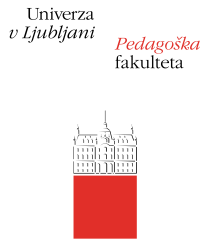 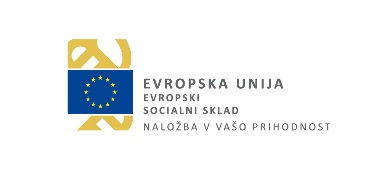 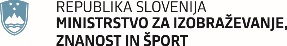 Medsebojna povezanost in ne/usklajenost teksta in  slikovnega gradiva.
1.Število pojavljanja oseb:
A. ženska
B. moški
C. deček.
D. deklica
E. otroci
F. nespecifično
Naložbo sofinancira Evropski socialni sklad/Evropski sklad za regionalni razvoj/Kohezijski sklad ter Ministrstvo za izobraževanje, znanost in šport.
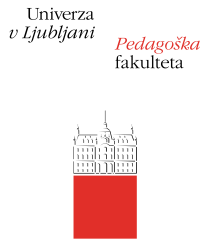 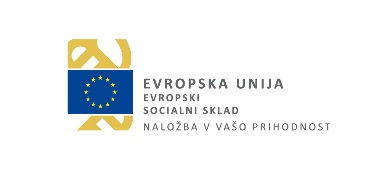 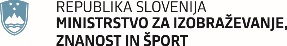 2.Socialna predstavitev osebe:
A. ime
B. priimek
C. status
D. poklic
E. drugo
Naložbo sofinancira Evropski socialni sklad/Evropski sklad za regionalni razvoj/Kohezijski sklad ter Ministrstvo za izobraževanje, znanost in šport.
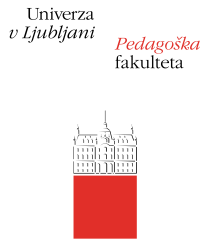 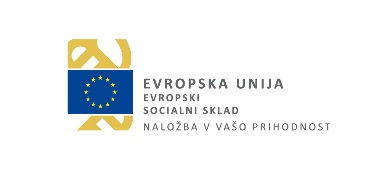 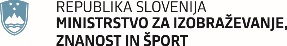 4.Aktivnosti  oseb in vsebine povezane s spolom
 5.Oblike interakcij in lokacija
Na osnovi opisanih determinant sledi analiza števila in načinov predstavitve spola v šolskih učbenikih.
Naložbo sofinancira Evropski socialni sklad/Evropski sklad za regionalni razvoj/Kohezijski sklad ter Ministrstvo za izobraževanje, znanost in šport.